Working Group on the Value and Benefits Chair´s Report
7th Meeting of the Steering Committee of the INTOSAI Committee on the Knowledge Sharing and Knowledge Services (Goal 3)
Washington, DC, United Sates of America
October 15 and 16, 2014
1
Membership
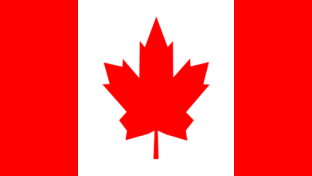 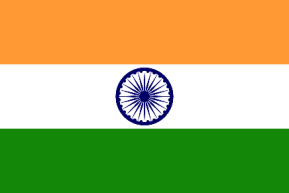 2
Collaboration
3
Consultations on Pilot Version      (Dec 2014-March 2015)
Mandate from INCOSAI (2010)
2nd pilot phase  (2013-2015)
Endorsement at INCOSAI 2016
SAI PMF Process – Where Are We?
Development and approval of Endorsement Version    (2015-2016)
1st round of consultations and pilots - SAI PMF v 2.0       (2012)
SAI PMF Pilot Version endorsed by WGVBS (2013)
WGVBS endorsement of Concept Note, project plan     (2012)
4
SAI PMFProjects
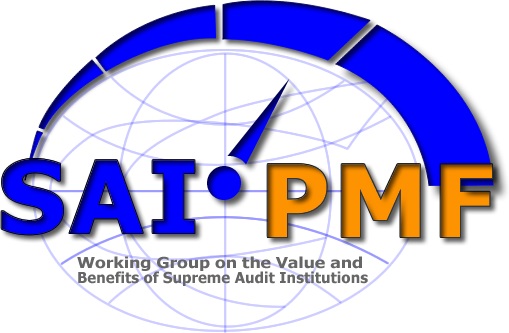 5
Progress on SAI PMF Pilot phase 2
Target in Roll-out strategy: test SAI PMF Pilot version in about 20 SAIs with different characteristics

Target reached!
6
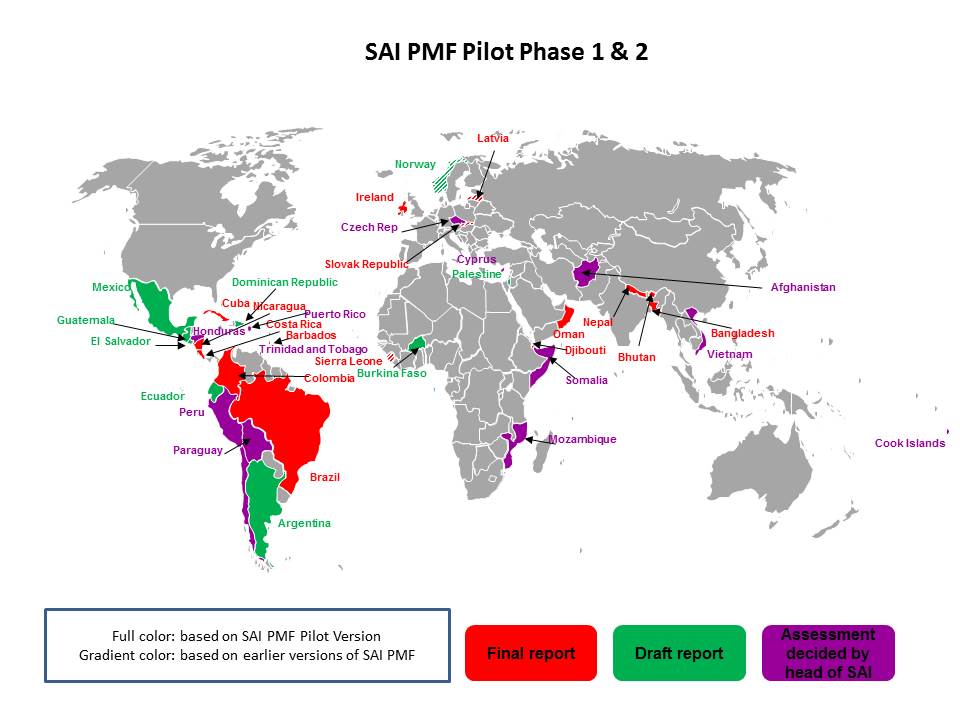 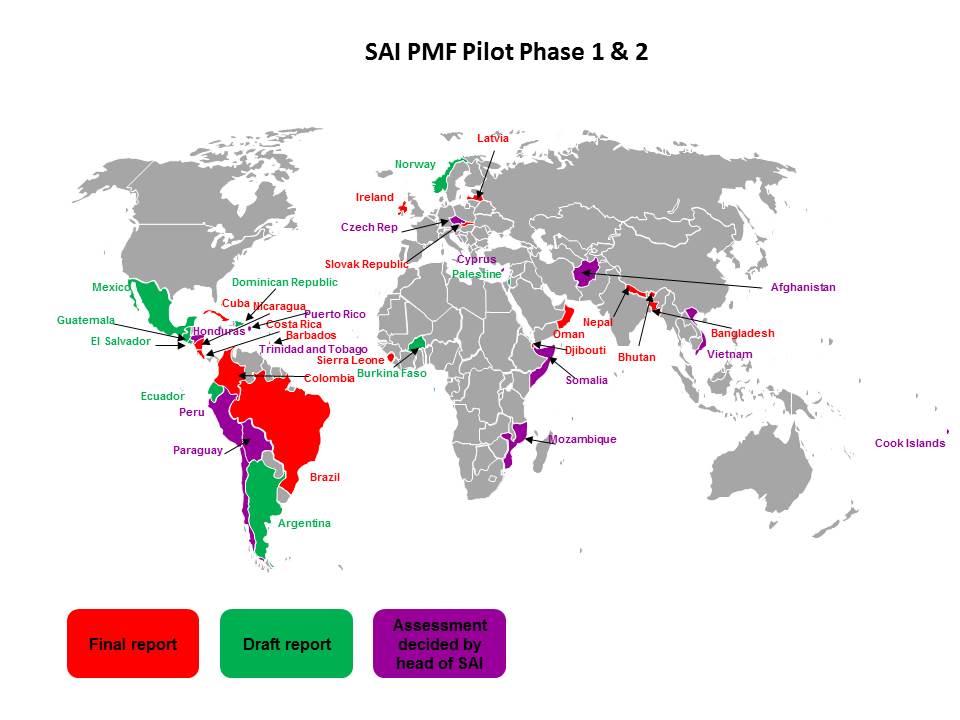 Map over regional distribution – thre different colors – finished, draft, decided
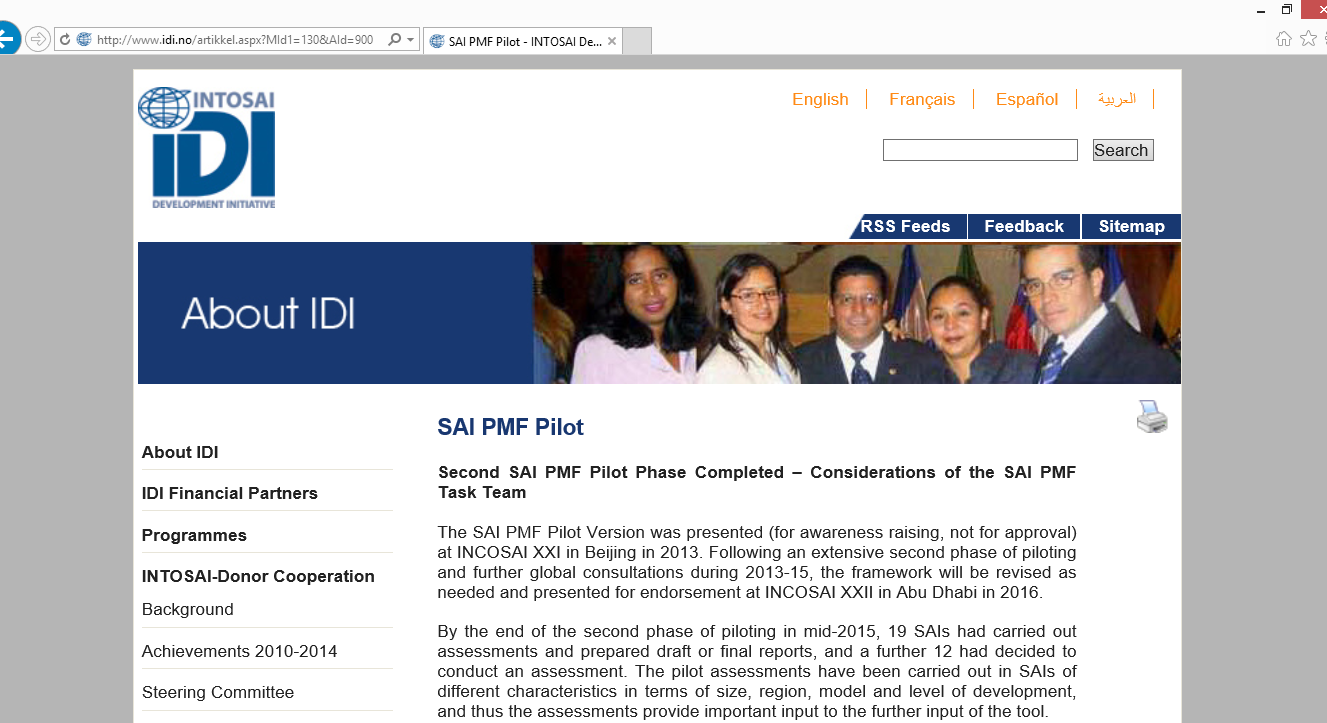 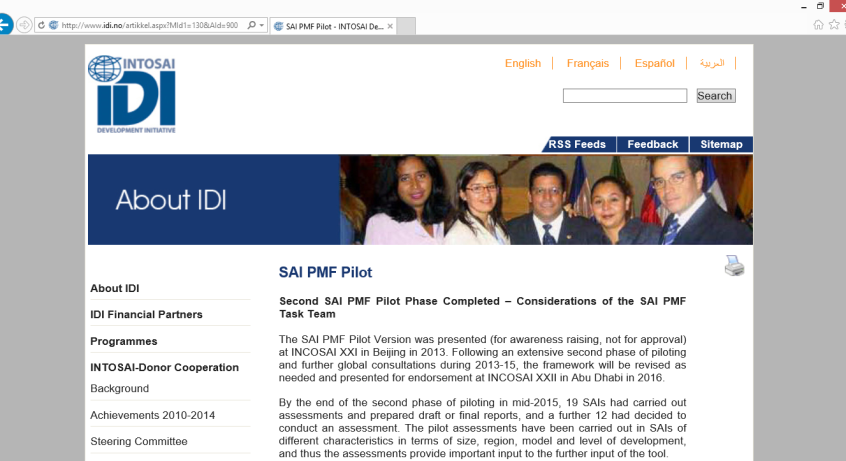 http://www.idi.no/
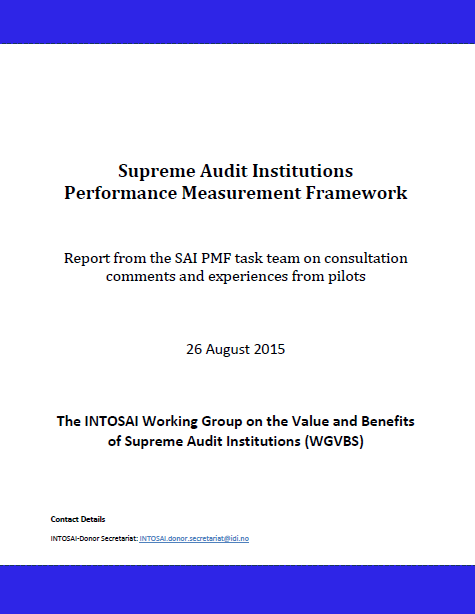 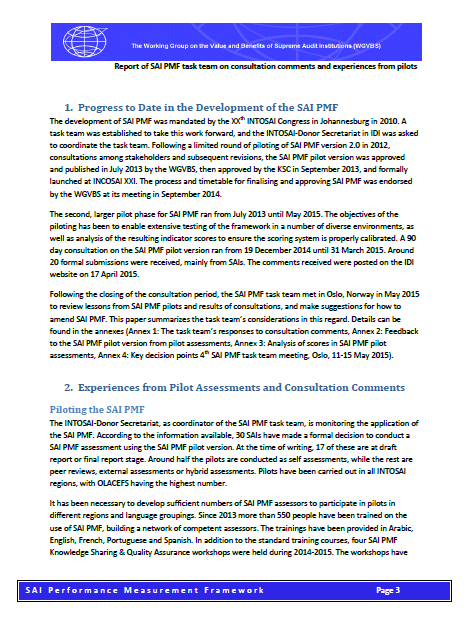 SAI PMFNEXT STEPS
Progress in line with the timetable
Suggested amendments to the timetable:
Test v 3.2 / changes in a limited no. of SAIs in Q1, 2016 – about 2 full pilots plus desk testing
Share v 3.2 with the WGVBS for comments in February 2016
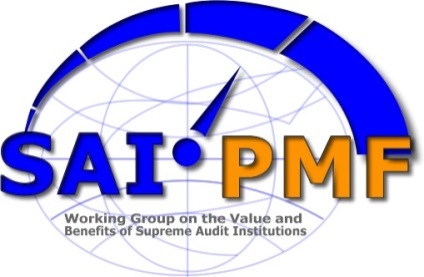 10
SAI PMFMaintenance of SAI PMF post-2016
11
Guideline on Effective Practices of CooperationBetween SAIs, the Legislature, the Judiciary, and the Executive
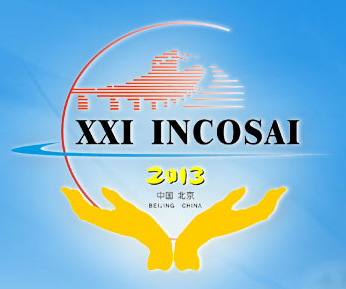 2013
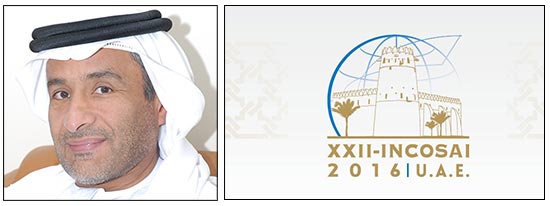 To be completed by the XXI INCOSAI in 2016
12
Forum on Jurisdictional SAIs Network of General Prosecutors
13
Forum on Jurisdictional SAIs Network of General Prosecutors
14
Task Team focused on ISSAI 12 implementation
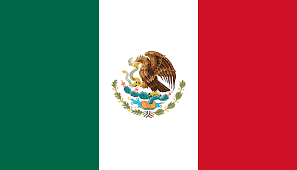 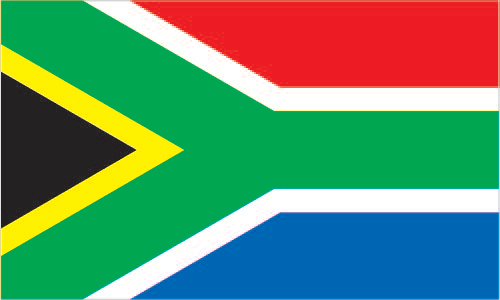 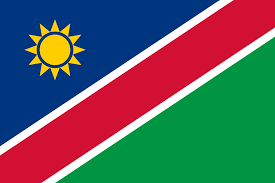 15
Task Team focused on ISSAI 12 implementation
KSC Steering Committee
16
Working Group on the Value and Benefits of SAIs
WGVBS Mandate
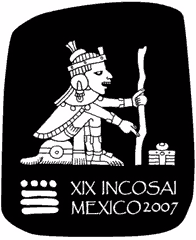 17
WGVBS Mandate
Impact of auditing services
A difference in the lives of citizens
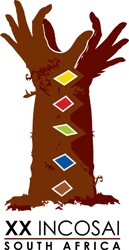 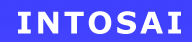 STAKEHOLDERS
2010
18
WGVBS Recent Topics
China
Mexico
US GAO
Mexico
19
Value and Benefits of INTOSAI Tools
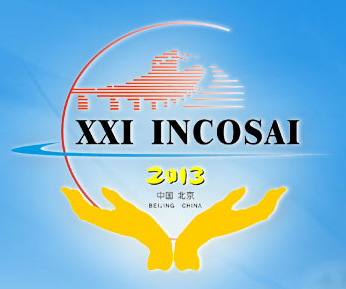 Extended mandate
20
WGVBS 2015 meeting
27 delegates representing 
12 SAIs
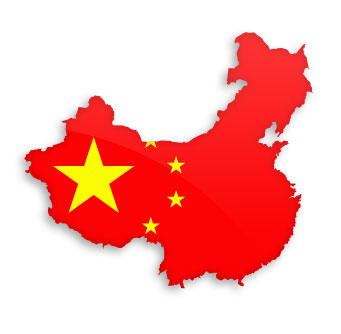 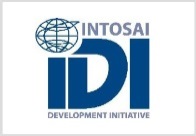 Nanjing, People’s Republic of China
September 14 to 16, 2015
21
2016
22
WGVBS Chair’s Report
23
WGVBS Chair’s Report
24
7th Meeting of the Steering Committee of the INTOSAI Committee on the Knowledge Sharing and Knowledge Services (Goal 3)
Washington, DC, United Sates of America
October 15 and 16, 2014
WGVBS Chair’s Report
Thank you!
25